Chapter 18:  Distributed Coordination
Chapter 18:  Distributed Coordination
Event Ordering
Mutual Exclusion 
Atomicity
Concurrency Control
Deadlock Handling
Election Algorithms
Reaching Agreement
Chapter Objectives
To describe various methods for achieving mutual exclusion in a distributed system

To explain how atomic transactions can be implemented in a distributed system

To show how some of the concurrency-control schemes discussed in Chapter 6 can be modified for use in a distributed environment

To present schemes for handling deadlock prevention, deadlock avoidance, and deadlock detection in a distributed system
Event Ordering
Happened-before relation (denoted by )
If A and B are events in the same process, and A was executed before B, then A  B
If A is the event of sending a message by one process and B is the event of receiving that message by another process, then A  B
If A  B and B  C then A  C
Relative Time for Three Concurrent Processes
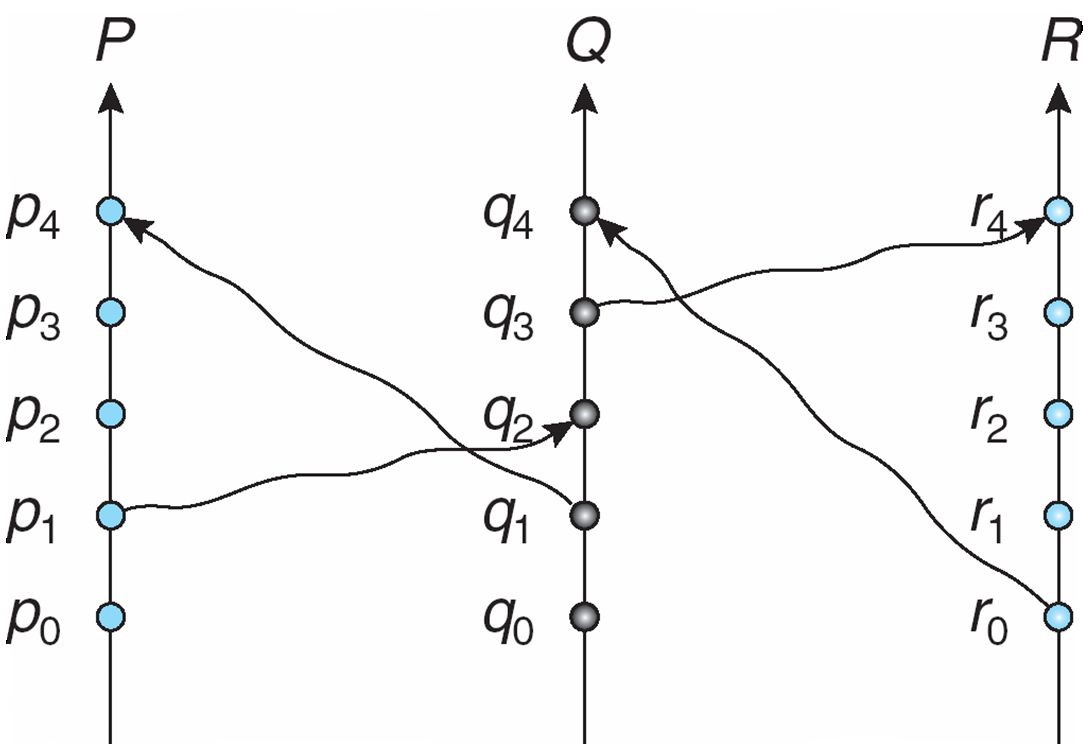 Implementation of 
Associate a timestamp with each system event
Require that for every pair of events A and B, if A  B, then the timestamp of A is less than the timestamp of B
Within each process Pi a logical clock, LCi is associated
The logical clock can be implemented as a simple counter that is incremented between any two successive events executed within a process 
Logical clock is monotonically increasing
A process advances its logical clock when it receives a message whose timestamp is greater than the current value of its logical clock
If the timestamps of two events A and B are the same, then the events are concurrent
We may use the process identity numbers to break ties and to create a total ordering
Distributed Mutual Exclusion (DME)
Assumptions
The system consists of  n processes; each process Pi resides at a different processor
Each process has a critical section that requires mutual exclusion

Requirement
If Pi is executing in its critical section, then no other process Pj is executing in its critical section

We present two algorithms to ensure the mutual exclusion execution of processes in their critical sections
DME:  Centralized Approach
One of the processes in the system is chosen to coordinate the entry to the critical section
A process that wants to enter its critical section sends a request message to the coordinator
The coordinator decides which process can enter the critical section next, and its sends that process a reply message
When the process receives a reply message from the coordinator, it enters its critical section
After exiting its critical section, the process sends a release message to the coordinator and proceeds with its execution 
This scheme requires three messages per critical-section entry:
request 
reply
release
DME:  Fully Distributed Approach
When process Pi wants to enter its critical section, it generates a new timestamp, TS, and sends the message request (Pi, TS) to all other processes in the system

When process Pj receives a request message, it may reply immediately or it may defer sending a reply back

When process Pi receives a reply message from all other processes in the system, it can enter its critical section

After exiting its critical section, the process sends reply messages to all its deferred requests
DME:  Fully Distributed Approach (Cont.)
The decision whether process Pj replies immediately to a request(Pi, TS) message or defers its reply is based on three factors:
If Pj is in its critical section, then it defers its reply to Pi
If Pj does not want to enter its critical section, then it sends a reply immediately to Pi
If Pj wants to enter its critical section but has not yet entered it, then it compares its own request timestamp with the timestamp TS
If its own request timestamp is greater than TS, then it sends a reply immediately to Pi (Pi asked first)
Otherwise, the reply is deferred
Desirable Behavior of Fully Distributed Approach
Freedom from Deadlock is ensured

Freedom from starvation is ensured, since entry to the critical section is scheduled according to the timestamp ordering
The timestamp ordering ensures that processes are served in a first-come, first served order 

The number of messages per critical-section entry is 			2 x (n  – 1)This is the minimum number of required messages per critical-section entry when processes act independently and concurrently
Three Undesirable Consequences
The processes need to know the identity of all other processes in the system, which makes the dynamic addition and removal of processes more complex
If one of the processes fails, then the entire scheme collapses
This can be dealt with by continuously monitoring the state of all the processes in the system
Processes that have not entered their critical section must pause frequently to assure other processes that they intend to enter the critical section
This protocol is therefore suited for small, stable sets of cooperating processes
Token-Passing Approach
Circulate a token among processes in system
Token is special type of message
Possession of token entitles holder to enter critical section

Processes logically organized in a ring structure

Unidirectional ring guarantees freedom from starvation

Two types of failures
Lost token – election must be called
Failed processes – new logical ring established
Atomicity
Either all the operations associated with a program unit are executed to completion, or none are performed
Ensuring atomicity in a distributed system requires a transaction coordinator, which is responsible for the following:
Starting the execution of the transaction
Breaking the transaction into a number of subtransactions, and distribution these subtransactions to the appropriate sites for execution
Coordinating the termination of the transaction, which may result in the transaction being committed at all sites or aborted at all sites
Two-Phase Commit Protocol (2PC)
Assumes fail-stop model
Execution of the protocol is initiated by the coordinator after the last step of the transaction has been reached
When the protocol is initiated, the transaction may still be executing at some of the local sites
The protocol involves all the local sites at which the transaction executed
Example:  Let T be a transaction initiated at site Si and let the transaction coordinator at Si be Ci
Phase 1:  Obtaining a Decision
Ci adds <prepare T> record to the log

Ci sends <prepare T> message to all sites

When a site receives a <prepare T> message, the transaction manager determines if it can commit the transaction
If no:  add <no T> record to the log and respond to Ci with <abort T>
If yes:
add <ready T> record to the log
force all log records for T onto stable storage
send <ready T> message to Ci
Phase 1 (Cont.)
Coordinator collects responses
All respond “ready”, decision is commit
At least one response is “abort”,decision is abort
At least one participant fails to respond within time out period,decision is abort
Phase 2:  Recording Decision in the Database
Coordinator adds a decision record 
		<abort T> or <commit T>
	to its log and forces record onto stable storage

Once that record reaches stable storage it is irrevocable (even if failures occur)

Coordinator sends a message to each participant informing it of the decision (commit or abort)

Participants take appropriate action locally
Failure Handling in 2PC – Site Failure
The log contains a <commit T> record
In this case, the site executes redo(T)

The log contains an <abort T> record
In this case, the site executes undo(T)

The contains a <ready T> record; consult Ci
If Ci is down, site sends query-status T message to the other sites

The log contains no control records concerning T
In this case, the site executes undo(T)
Failure Handling in 2PC – Coordinator Ci Failure
If an active site contains a <commit T> record in its log, the T must be committed

If an active site contains an <abort T> record in its log, then T must be aborted

If some active site does not contain the record <ready T> in its log then the failed coordinator Ci cannot have decided to commit T
Rather than wait for Ci to recover, it is preferable to abort T

All active sites have a <ready T> record in their logs, but no additional control records
In this case we must wait for the coordinator to recover
Blocking problem  – T is blocked pending the recovery of site Si
Concurrency Control
Modify the centralized concurrency schemes to accommodate the distribution of transactions
Transaction manager coordinates execution of transactions (or subtransactions) that access data at local sites 
Local transaction only executes at that site 
Global transaction executes at several sites
Locking Protocols
Can use the two-phase locking protocol in a distributed environment by changing how the lock manager is implemented
Nonreplicated scheme – each site maintains a local lock manager which administers lock and unlock requests for those data items that are stored in that site
Simple implementation involves two message transfers for handling lock requests, and one message transfer for handling unlock requests
Deadlock handling is more complex
Single-Coordinator Approach
A single lock manager resides in a single chosen site, all lock and unlock requests are made a that site
Simple implementation
Simple deadlock handling
Possibility of bottleneck
Vulnerable to loss of concurrency controller if single site fails 
Multiple-coordinator approach distributes lock-manager function over several sites
Majority Protocol
Avoids drawbacks of central control by dealing with replicated data in a decentralized manner
More complicated to implement 
Deadlock-handling algorithms must be modified; possible for deadlock to occur in locking only one data item
Biased Protocol
Similar to majority protocol, but requests for shared locks prioritized over requests for exclusive locks
Less overhead on read operations than in majority protocol; but has additional overhead on writes 
Like majority protocol, deadlock handling is complex
Primary Copy
One of the sites at which a replica resides is designated as the primary site  
Request to lock a data item is made at the primary site of that data item
Concurrency control for replicated data handled in a manner similar to that of unreplicated data 
Simple implementation, but if primary site fails, the data item is unavailable, even though other sites may have a replica
Timestamping
Generate unique timestamps in distributed scheme:
Each site generates a unique local timestamp
The global unique timestamp is obtained by concatenation of the unique local timestamp with the unique site identifier
Use a logical clock defined within each site to ensure the fair generation of timestamps
Timestamp-ordering scheme – combine the centralized concurrency control timestamp scheme with the 2PC protocol to obtain a protocol that ensures serializability with no cascading rollbacks
Generation of Unique Timestamps
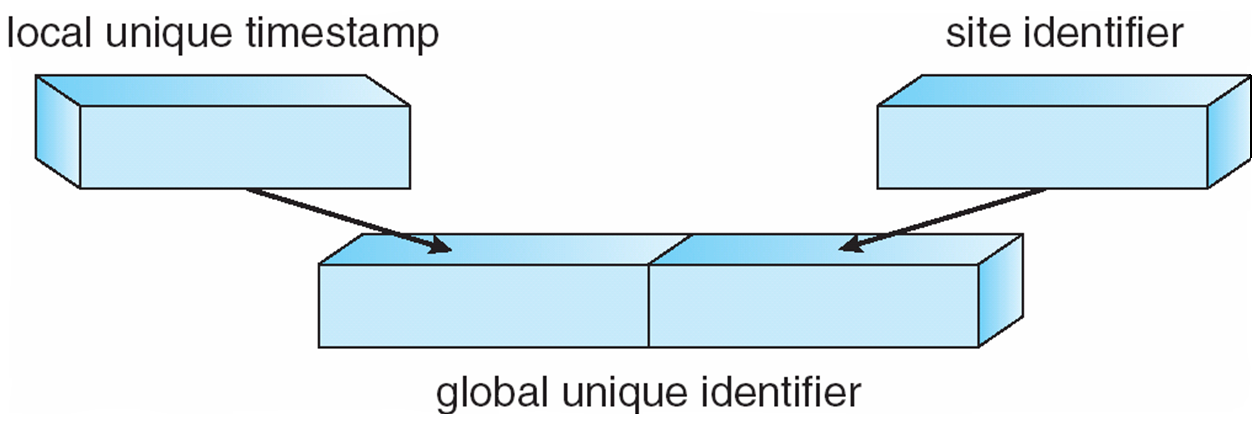 Deadlock Prevention
Resource-ordering deadlock-prevention – define a global ordering among the system resources
Assign a unique number to all system resources
A process may request a resource with unique number i only if it is not holding a resource with a unique number grater than i
Simple to implement; requires little overhead
Banker’s algorithm – designate one of the processes in the system as the process that maintains the information necessary to carry out the Banker’s algorithm
Also implemented easily, but may require too much overhead
Timestamped Deadlock-Prevention Scheme
Each process Pi is assigned a unique priority number 
Priority numbers are used to decide whether a process Pi should wait for a process Pj; otherwise Pi is rolled back
The scheme prevents deadlocks 
For every edge Pi  Pj in the wait-for graph, Pi has a higher priority than Pj
Thus a cycle cannot exist
Wait-Die Scheme
Based on a nonpreemptive technique
If Pi requests a resource currently held by Pj, Pi is allowed to wait only if it has a smaller timestamp than does Pj (Pi is older than Pj)
Otherwise, Pi is rolled back (dies)
Example:  Suppose that processes P1, P2, and P3 have timestamps 5, 10, and 15 respectively
if P1 request a resource held by P2, then P1 will wait
If P3 requests a resource held by P2, then P3 will be rolled back
Would-Wait Scheme
Based on a preemptive technique; counterpart to the wait-die system
If Pi requests a resource currently held by Pj, Pi is allowed to wait only if it has a larger timestamp than does Pj (Pi is younger than Pj).  Otherwise Pj is rolled back (Pj is wounded by Pi)
Example:  Suppose that processes P1, P2, and P3 have timestamps 5, 10, and 15 respectively
If P1 requests a resource held by P2, then the resource will be preempted from P2 and P2 will be rolled back
If P3 requests a resource held by P2, then P3 will wait
Deadlock Detection
Use wait-for graphs
Local wait-for graphs at each local site. The nodes of the graph correspond to all the processes that are currently either holding or requesting any of the resources local to that site
May also use a global wait-for graph.  This graph is the union of all local wait-for graphs.
Two Local Wait-For Graphs
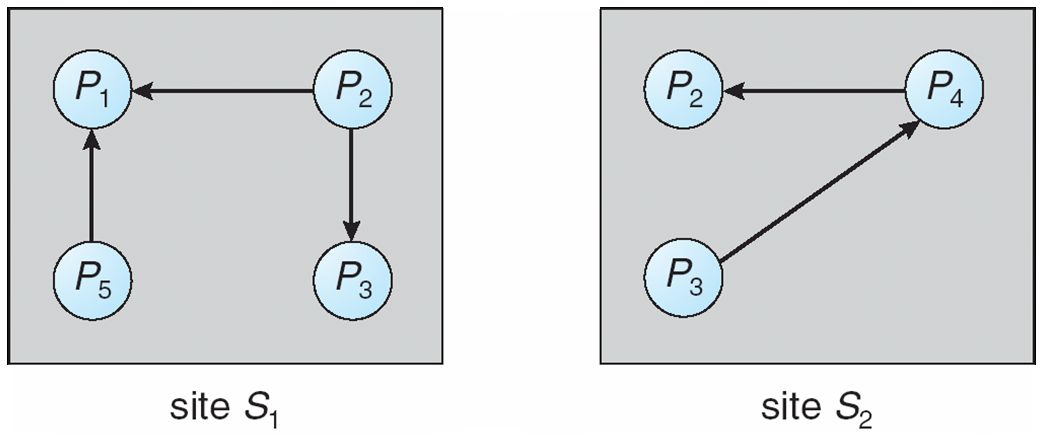 Global Wait-For Graph
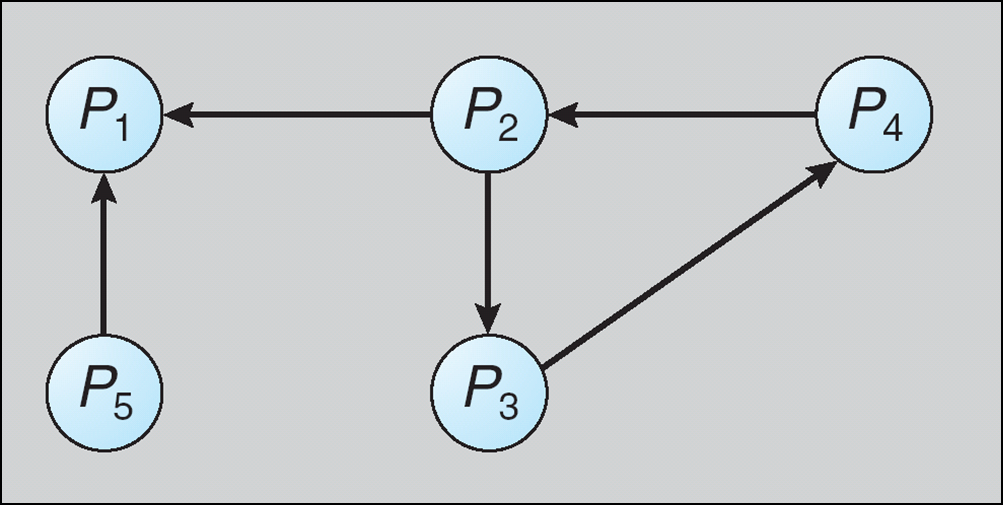 Deadlock Detection – Centralized Approach
Each site keeps a local wait-for graph  

A global wait-for graph is maintained in a single coordination process

There are three different options (points in time) when the wait-for graph may be constructed:
1. 	Whenever a new edge is inserted or removed in one of the local wait-for graphs
2.	Periodically, when a number of changes have occurred in a wait-for graph
3.  Whenever the coordinator needs to invoke the cycle-detection algorithm

Unnecessary rollbacks may occur as a result of false cycles
Detection Algorithm Based on Option 3
Append unique identifiers (timestamps) to requests form different sites
When process Pi, at site A, requests a resource from process Pj, at site B, a request message with timestamp TS is sent
The edge Pi  Pj with the label TS is inserted in the local wait-for of A. The edge is inserted in the local wait-for graph of B only if B has received the request message and cannot immediately grant the requested resource
The Algorithm
1.	The controller sends an initiating message to each site in the system 
2.	On receiving this message, a site sends its local wait-for graph to the coordinator
3.	When the controller has received a reply from each site, it constructs a graph as follows:
(a)	The constructed graph contains a vertex for every process in the system
(b)   The graph has an edge Pi  Pj if and only if 
there is an edge Pi  Pj in one of the wait-for graphs, or
an edge Pi  Pj with some label TS appears in more than one wait-for graph
If the constructed graph contains a cycle  deadlock
Local and Global Wait-For Graphs
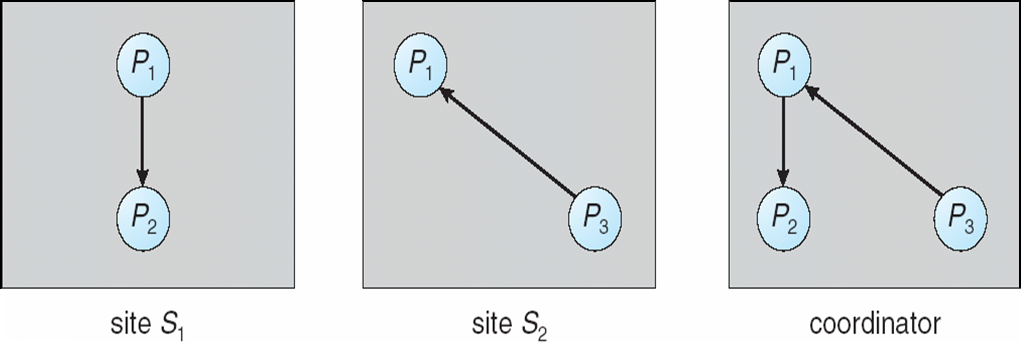 Fully Distributed Approach
All controllers share equally the responsibility for detecting deadlock

Every site constructs a wait-for graph that represents a part of the total graph

We add one additional node Pex to each local wait-for graph

If a local wait-for graph contains a cycle that does not involve node Pex, then the system is in a deadlock state

A cycle involving Pex implies the possibility of a deadlock
To ascertain whether a deadlock does exist, a distributed deadlock-detection algorithm must be invoked
Augmented Local Wait-For Graphs
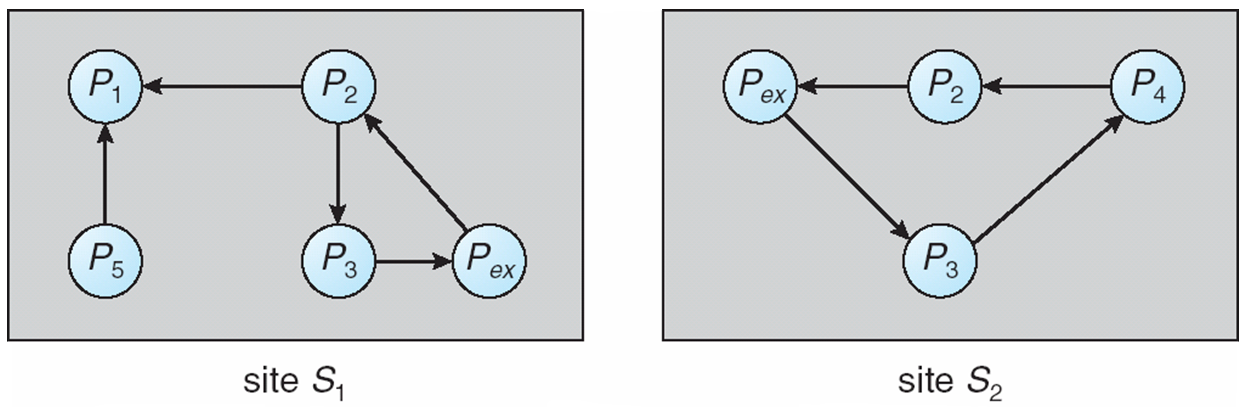 Augmented Local Wait-For Graph in Site S2
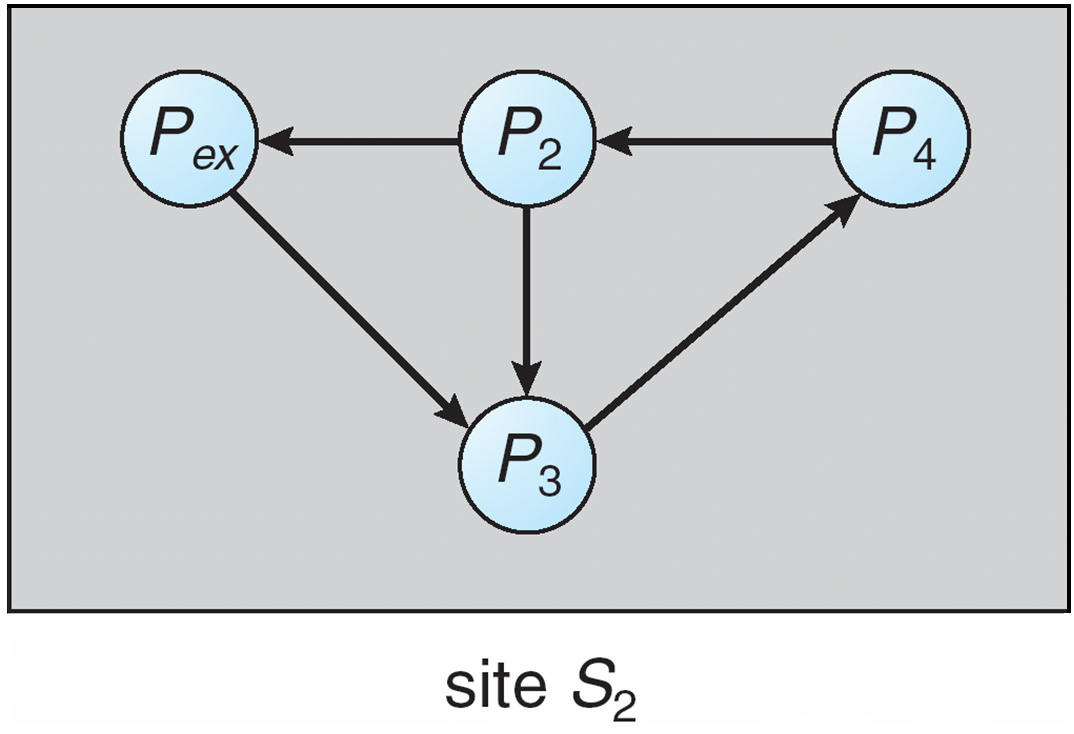 Election Algorithms
Determine where a new copy of the coordinator should be restarted

Assume that a unique priority number is associated with each active process in the system, and assume that the priority number of process Pi  is I

Assume a one-to-one correspondence between processes and sites

The coordinator is always the process with the largest priority number.  When a coordinator fails, the algorithm must elect that active process with the largest priority number

Two algorithms, the bully algorithm and a ring algorithm, can be used to elect a new coordinator in case of failures
Bully Algorithm
Applicable to systems where every process can send a message to every other process in the system
If process Pi sends a request that is not answered by the coordinator within a time interval T, assume that the coordinator has failed; Pi tries to elect itself as the new coordinator
Pi sends an election message to every process with a higher priority number, Pi then waits for any of these processes to answer within T
Bully Algorithm (Cont.)
If no response within T, assume that all processes with numbers greater than i have failed; Pi elects itself the new coordinator
If answer is received, Pi begins time interval T´, waiting to receive a message that a process with a higher priority number has been elected
If no message is sent within T´, assume the process with a higher number has failed; Pi should restart the algorithm
Bully Algorithm (Cont.)
If Pi is not the coordinator, then, at any time during execution, Pi may receive one of the following two messages from process Pj
Pj is the new coordinator (j > i).  Pi, in turn, records this information
Pj started an election (j > i).  Pi, sends a response to Pj and begins its own election algorithm, provided that Pi has not already initiated such an election
After a failed process recovers, it immediately begins execution of the same algorithm
If there are no active processes with higher numbers, the recovered process forces all processes with lower number to let it become the coordinator process, even if there is a currently active coordinator with a lower number
Ring Algorithm
Applicable to systems organized as a ring (logically or physically)
Assumes that the links are unidirectional, and that processes send their messages to their right neighbors 
Each process maintains an active list, consisting of all the priority numbers of all active processes in the system when the algorithm ends
If process Pi detects a coordinator failure, I creates a new active list that is initially empty.  It then sends a message elect(i) to its right neighbor, and adds the number i to its active list
Ring Algorithm (Cont.)
If Pi receives a message elect(j) from the process on the left, it must respond in one of three ways:
If this is the first elect message it has seen or sent, Pi creates a new active list with the numbers i and j
It then sends the message elect(i), followed by the message elect(j)
If i  j, then the active list for Pi now contains the numbers of all the active processes in the system  
Pi can now determine the largest number in the active list to identify the new coordinator process
If i = j, then Pi receives the message elect(i)
The active list for Pi contains all the active processes in the system
Pi can now determine the new coordinator process.
Reaching Agreement
There are applications where a set of processes wish to agree on a common “value”
Such agreement may not take place due to:
Faulty communication medium
Faulty processes 
Processes may send garbled or incorrect messages to other processes
A subset of the processes may collaborate with each other in an attempt to defeat the scheme
Faulty Communications
Process Pi at site A, has sent a message to process Pj at site B; to proceed, Pi needs to know if Pj has received the message

Detect failures using a time-out scheme
When Pi sends out a message, it also specifies a time interval during which it is willing to wait for an acknowledgment message form Pj
When Pj receives the message, it immediately sends an acknowledgment to Pi
If Pi receives the acknowledgment message within the specified time interval, it concludes that Pj has received its message
If a time-out occurs, Pj needs to retransmit its message and wait for an acknowledgment
Continue until Pi either receives an acknowledgment, or is notified by the system that B is down
Faulty Communications (Cont.)
Suppose that Pj also needs to know that Pi has received its acknowledgment message, in order to decide on how to proceed
In the presence of failure, it is not possible to accomplish this task
It is not possible in a distributed environment for processes Pi and Pj to agree completely on their respective states
Faulty Processes (Byzantine Generals Problem)
Communication medium is reliable, but processes can fail in unpredictable ways 

Consider a system of n processes, of which no more than m are faulty
Suppose that each process Pi has some private value of Vi

Devise an algorithm that allows each nonfaulty Pi to construct a vector Xi = (Ai,1, Ai,2, …, Ai,n) such that::
If Pj is a nonfaulty process, then Aij = Vj.
If Pi and Pj are both nonfaulty processes, then Xi = Xj.

Solutions share the following properties
A correct algorithm can be devised only if n  3 x m + 1
The worst-case delay for reaching agreement is proportionate to m + 1 message-passing delays
Faulty Processes (Cont.)
An algorithm for the case where m = 1 and n = 4 requires two rounds of information exchange:
Each process sends its private value to the other 3 processes
Each process sends the information it has obtained in the first round to all other processes

If a faulty process refuses to send messages, a nonfaulty process can choose an arbitrary value and pretend that that value was sent by that process 

After the two rounds are completed, a nonfaulty process Pi can construct its vector Xi = (Ai,1, Ai,2, Ai,3, Ai,4) as follows:
Ai,j = Vi
For j  i, if at least two of the three values reported for process Pj agree, then the majority value is used to set the value of Aij
Otherwise, a default value (nil) is used
End of Chapter 18